Imposter Syndrome
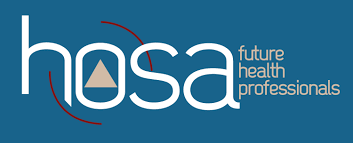 DEFINITION:
Feelings of inadequacy despite evidence of success
Chronic self-doubt
Feelings of intellectual fraudulence despite proof of competence
Prevalence
49.4% females vs. 23.7% males
30% Asians & whites vs. 72.7% all other races
Villwock, J. A., et al. (2016). "Impostor syndrome and burnout among American medical students: a pilot study." Int J Med Educ 7: 364-369.
Work Performance:
Fear of inability to manage or deliver
Hold self back
Fear of doing things wrong can impact overall performance
Avoid additional duties
Worry about additional 
duties will decrease the overall
quality
Assuming Responsibilities
Attribute Success
Success due to outside factors
Defeat – blame themselves
Burnout
Attempting to overcome sense of inadequacy can lead to burnout
Even if not experiencing job satisfaction fearful of change
Overcoming
Be aware
Talk about it
Understand perfection is not possible
Challenge negative thoughts
Thinking your way out of imposter syndromeby Valerie Young
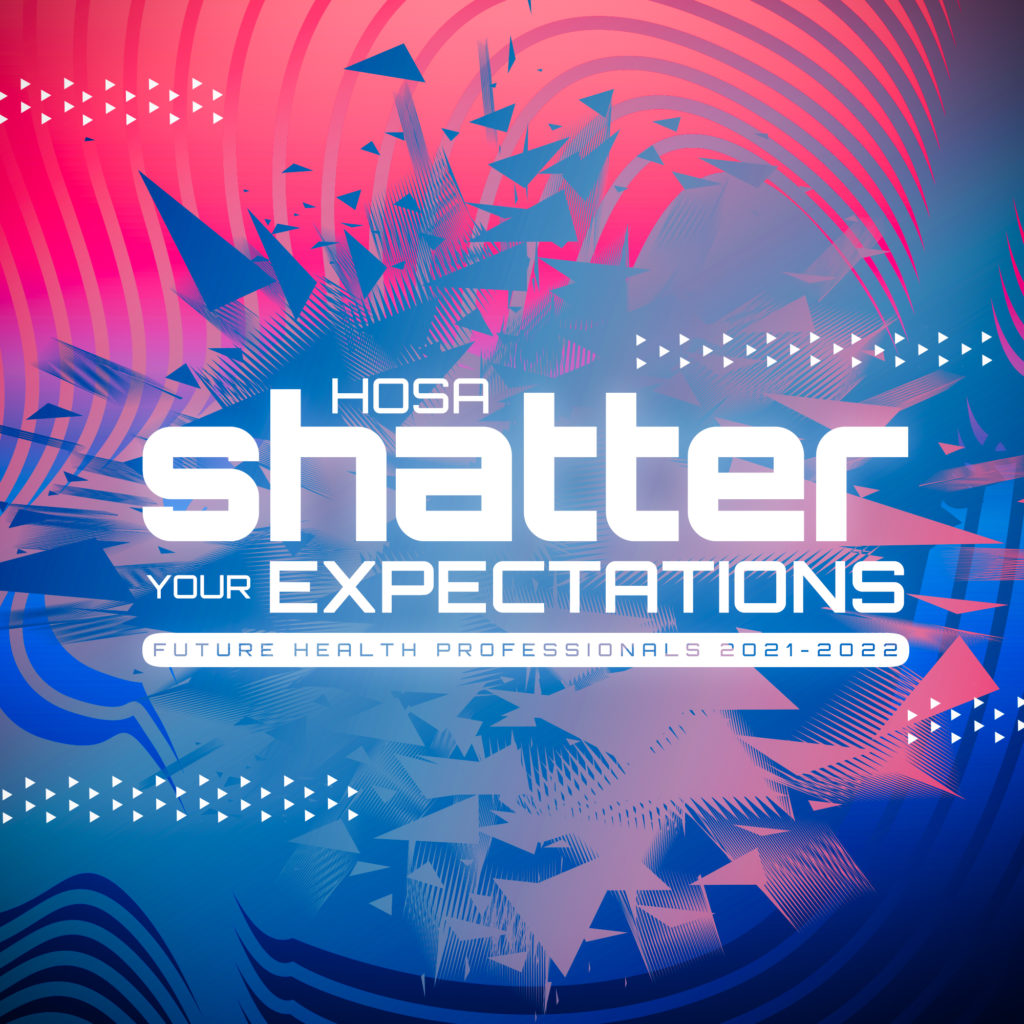 Alexandra Owens reports that it is estimated that 70% of all people will experience one incident of imposter syndrome in their lifetime.
DO NOT LET IMPOSTER SYNDROME STEAL YOUR ABILITY TO SHATTER YOUR EXPECTATIONS